PhotInd WP 1 task 2
Aigar Vaigu
VTT
26th of June 2018
A1.2.1
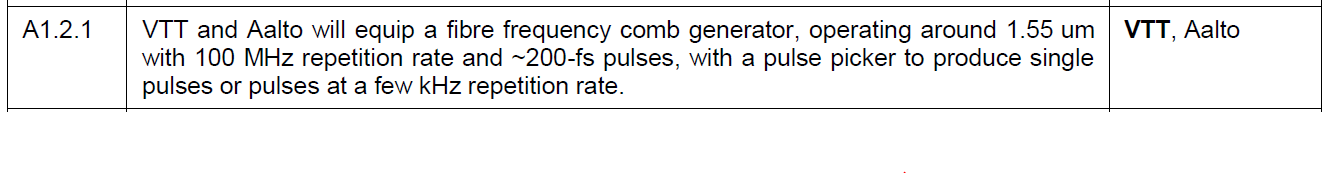 Pulse picker has been tested and connected to the setup. 
Due to the spectrally wide pulse the suppression of the pulses is orders of magnitude worse than expected, but still usable.
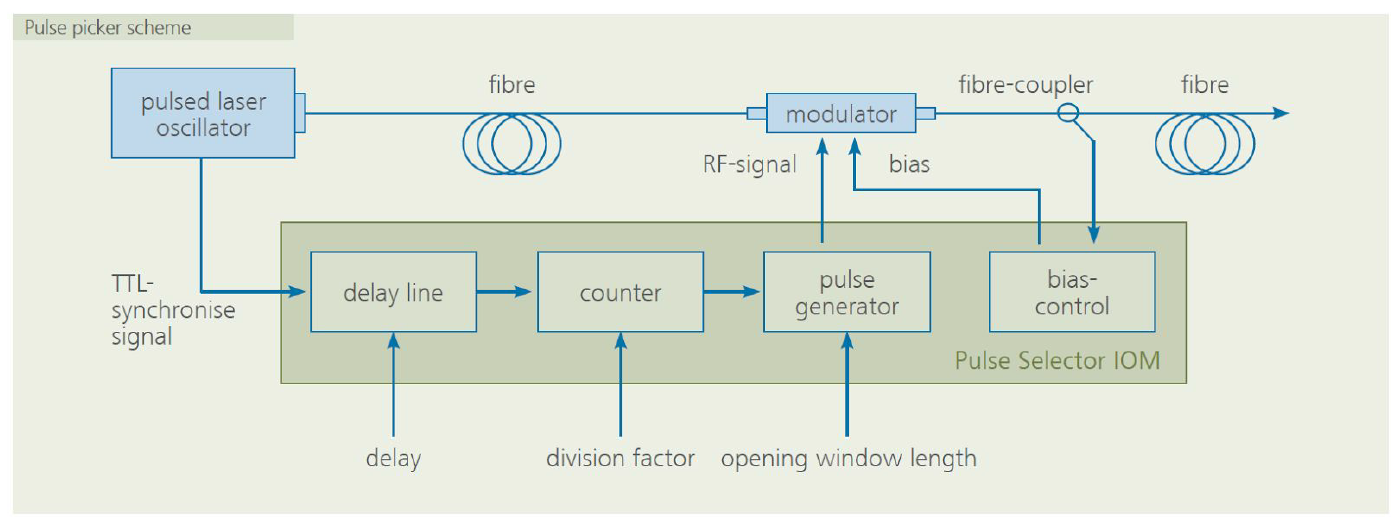 A1.2.2
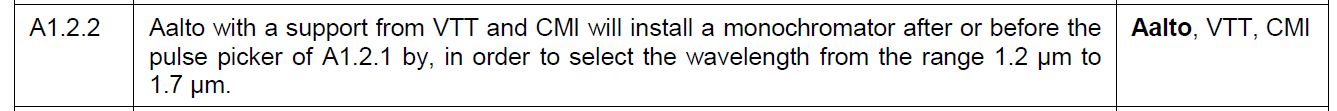 Monochromator is connected to the setup.
Monochromators electronics and software updated.
A1.2.3 and A1.2.4
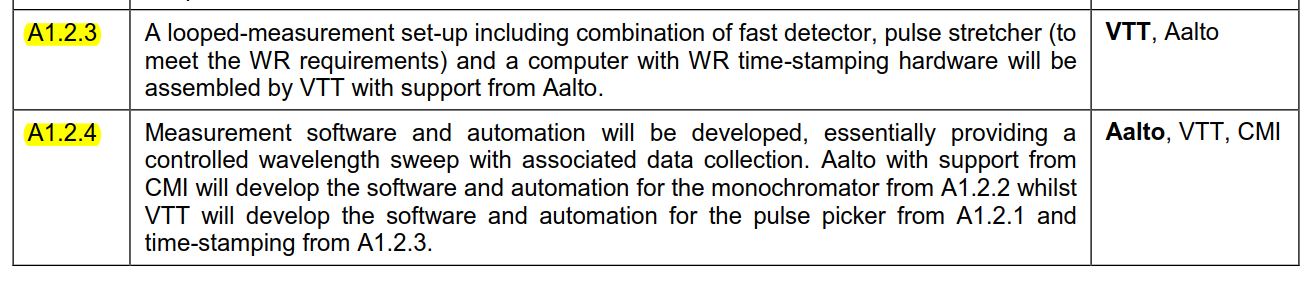 After several attempts we finnaly succeeded. The setup was compleatly redesigned.
[Speaker Notes: The free-space and free running detectors need to be purchased.]
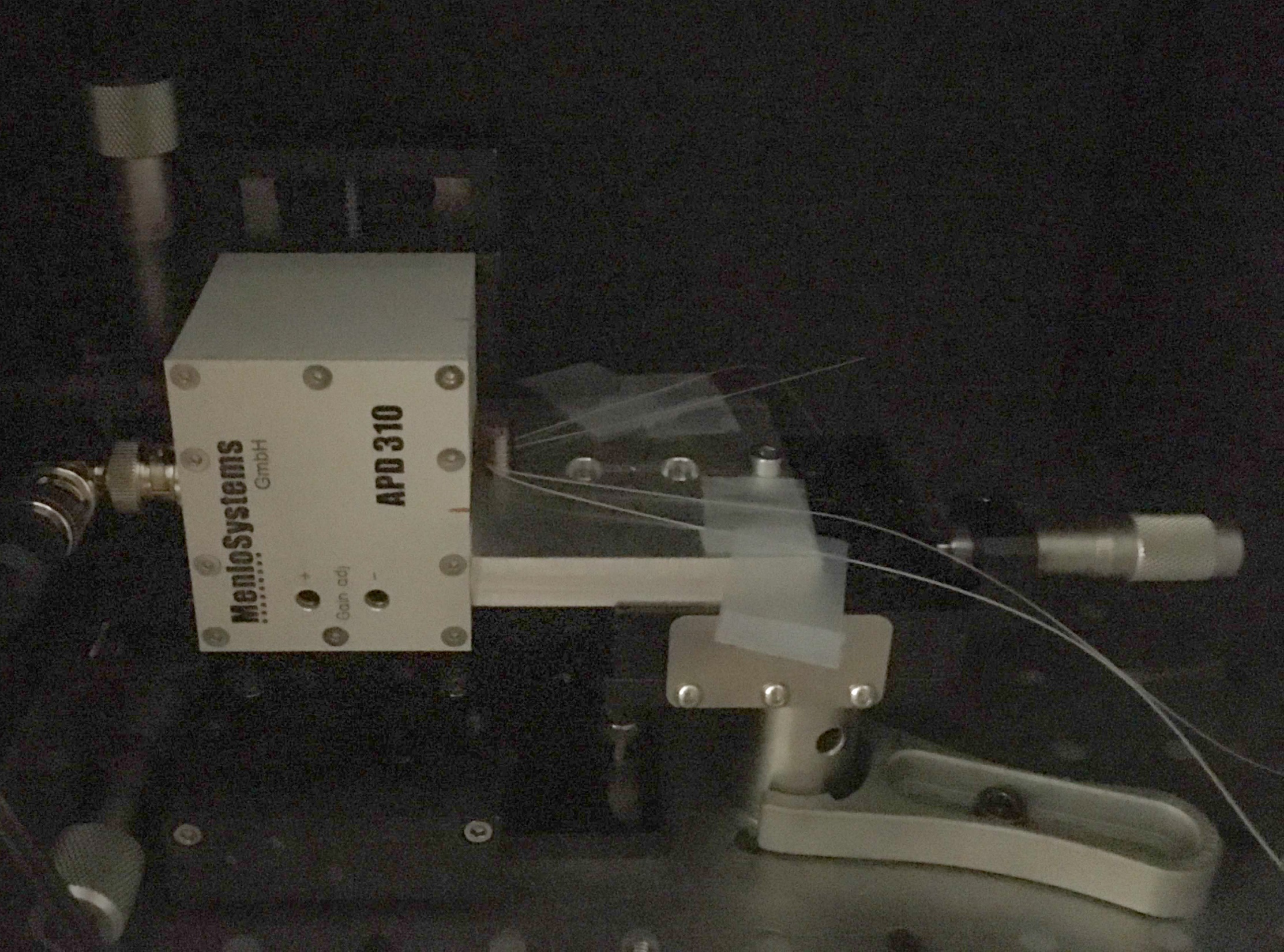 APD
Front fibre
Back fibre
The light source characteristics
A1.2.7
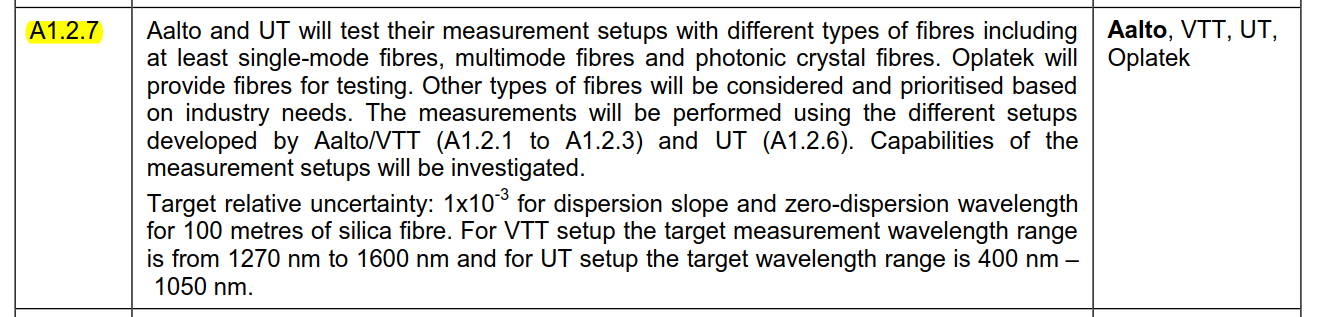 Under preparation. 
Waiting samples from METAS
Thank you!